PREDICTION and FACTORS 
of DROPOUT in HIGHER EDUCATION
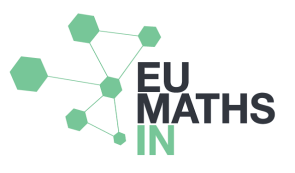 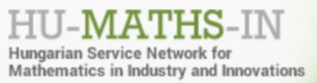 The Industrial Problem

Every third student drops out from undergraduate programs, that is associated with social and economic costs. The shortage of skilled human resources endangers the outlook of economic growth. The goal is to predict final academic performance and identify its contributing factors.
Research group
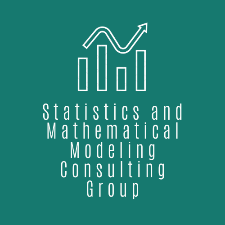 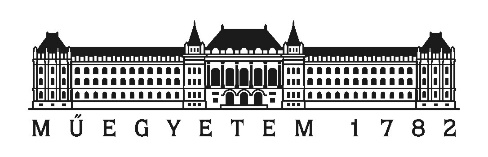 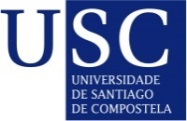 Company
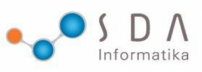 PREDICTION and FACTORS 
of DROPOUT in HIGHER EDUCATION
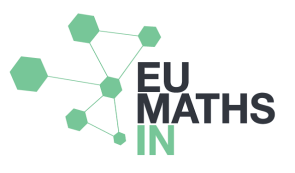 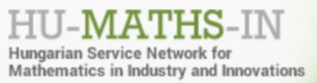 Challenges & Goals

To predict the final academic performance based on pre-enrollment achievement measures.
To identify the contributing factors of university success.
To show how and what to extent features affect individual predictions of final performance.
To help higher education decision-makers find at-risk students. 
To suggest higher education policy-makers action plans for reducing dropout rate.
To help students find the skills they need to master.
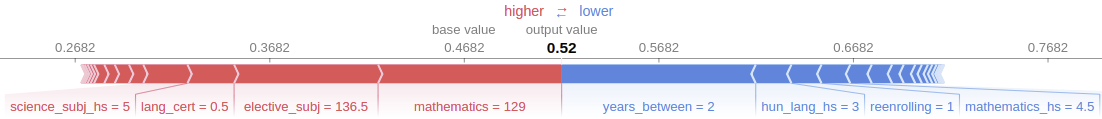 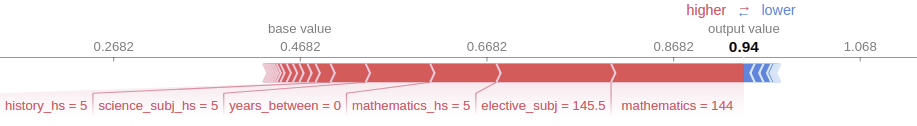 Two examples for the prediction of final performance together with the contributing factors
PREDICTION and FACTORS 
of DROPOUT in HIGHER EDUCATION
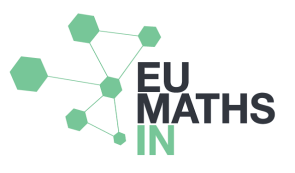 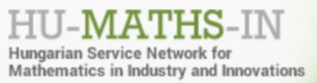 Mathematical and computational methods and techniques applied

Data imputation using multiple imputation by chained equations with Bayesian ridge regression.
Prediction of final academic performance using gradient boosted trees (XGBoost).
Evaluation methods with reciever operating characteristic curve (ROC) analysis.
Local model explanation with SHAP values, based on a game-theoretical concept: Shapley value.
Global model interpretation with permutation importance and aggregated SHAP values.
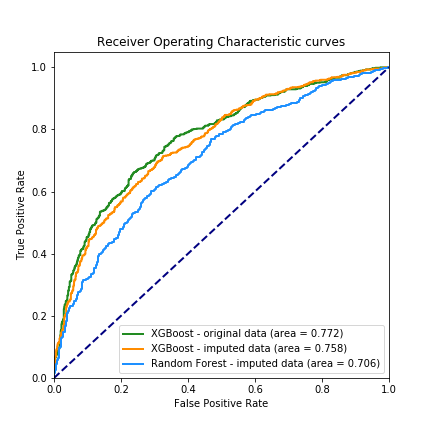 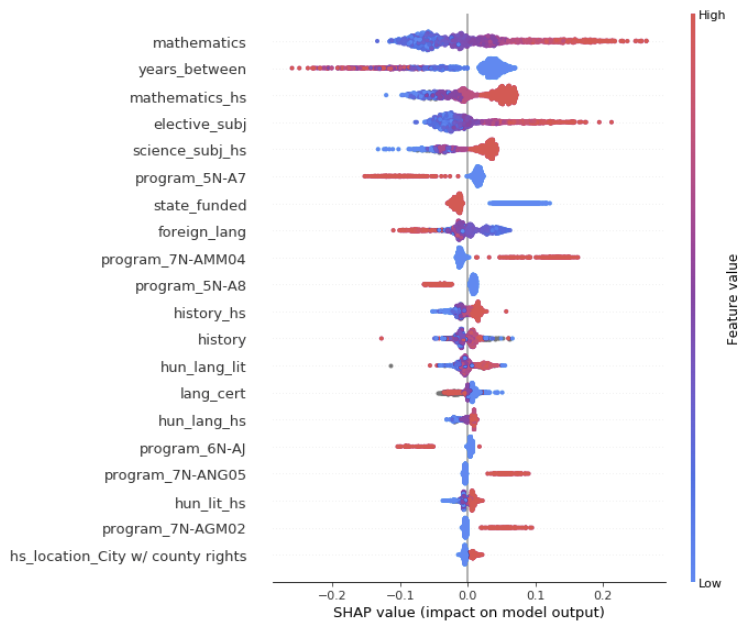 ROC curves of Xboost and Random Forest models
Summary of the effects on the final performance of the most important features.
PREDICTION and FACTORS 
of DROPOUT in HIGHER EDUCATION
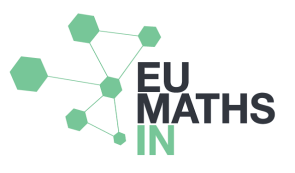 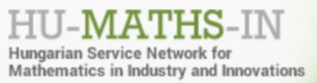 Results & Benefits to the company

A developed web application that returns predictions of final academic performance based on some pre-enrollment achievement features. The application also highlights which skills should be improved for a given student. 
3 years  of successful collaboration on educational research and decision support system development.
Staff and researchers formation:  more than 20 publications in prestigious conferences and high impact journals.
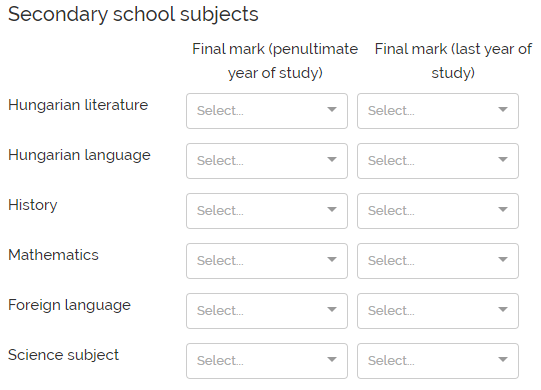 User input of the web application
The company is currently deploying our web application into the educational adminsitrative system.
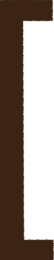 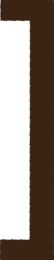